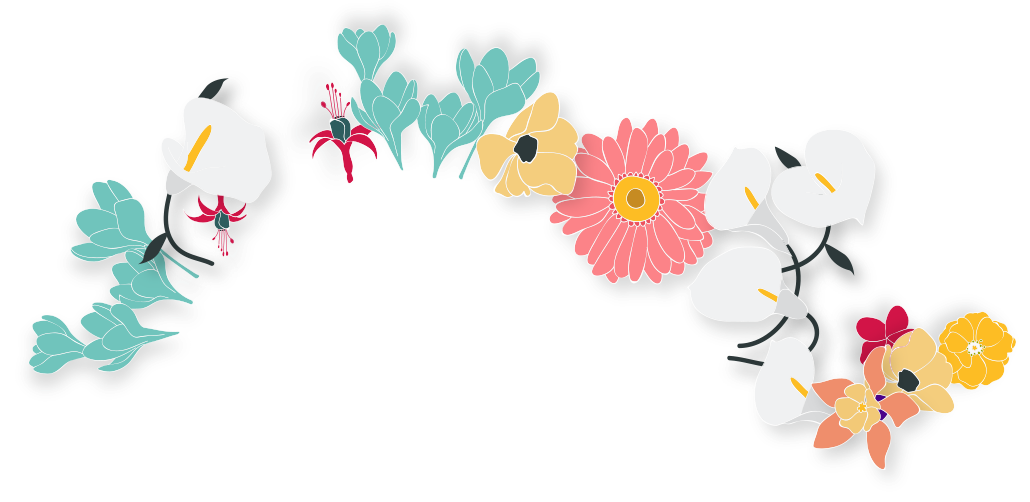 107級外埠教育參訪
                  體育與健康休閒學系
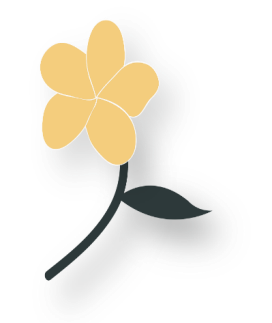 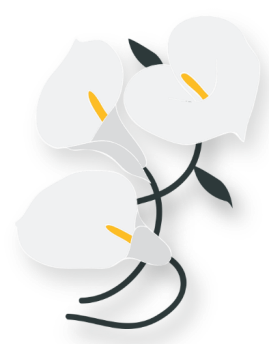 總召：邱昱翔
副召：張翊揚
老師：余坤煌
目錄
DIRECTORY
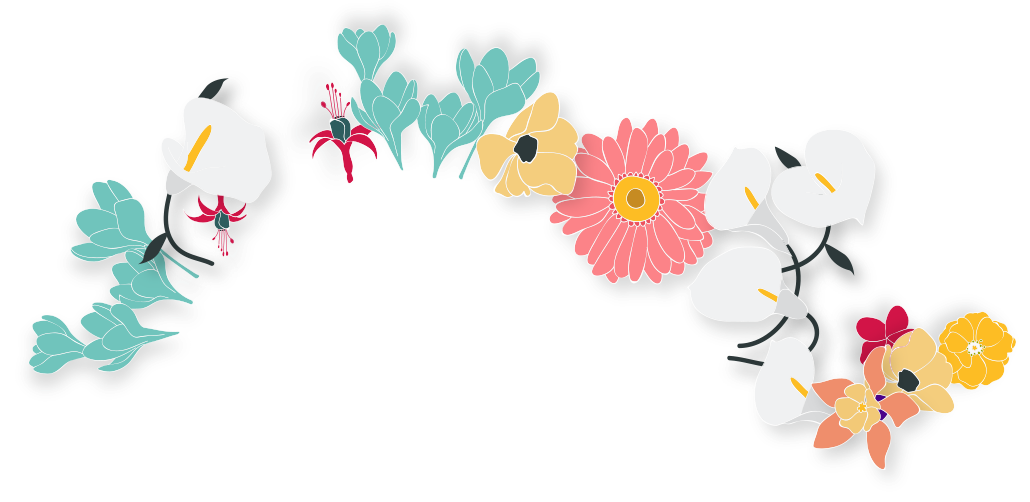 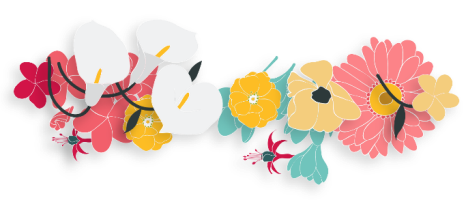 01
02
03
勝利國小
大港國小
斯博森運動會館
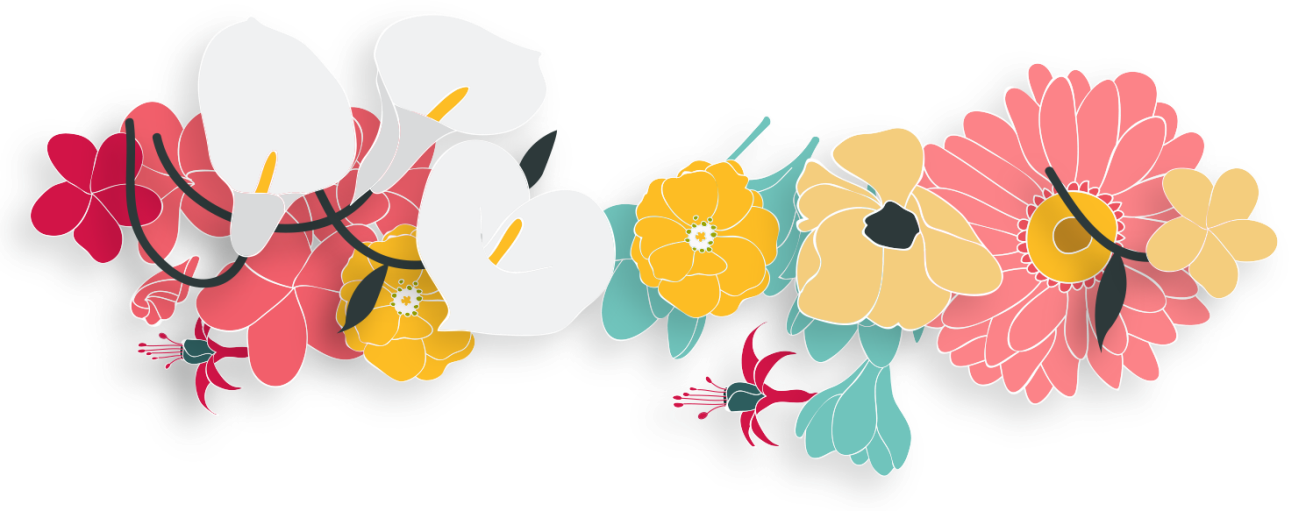 01
大港國小
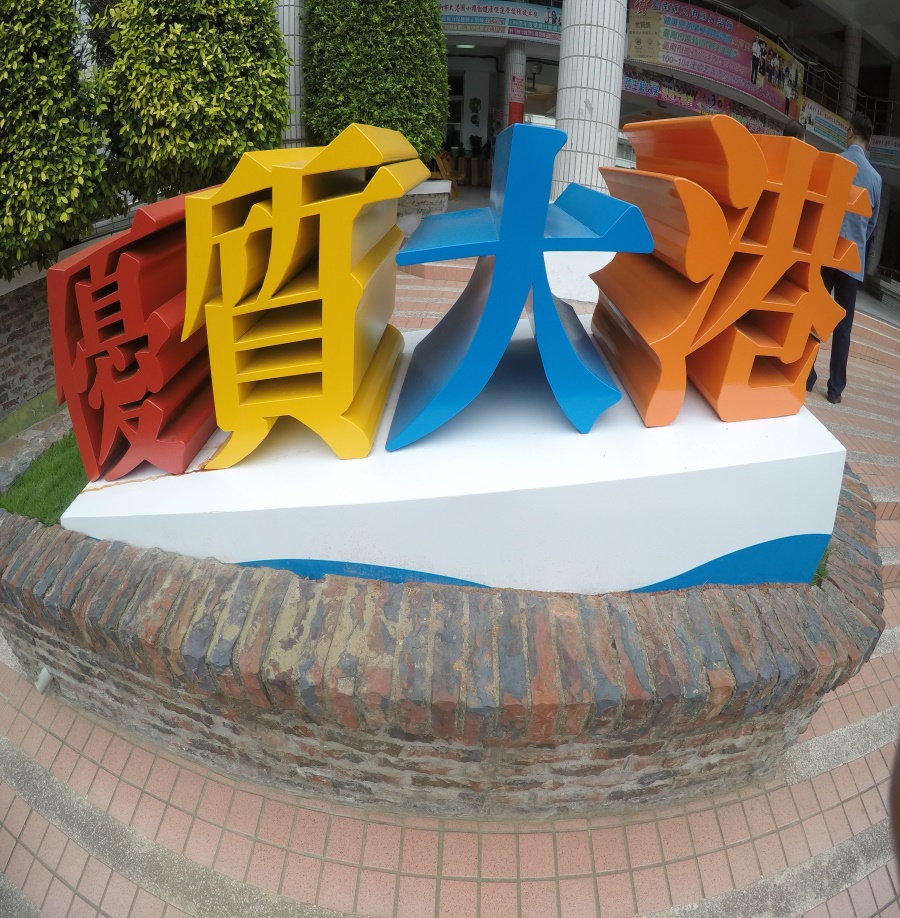 第一天由大港國小,為這次的參訪行程揭開序幕。
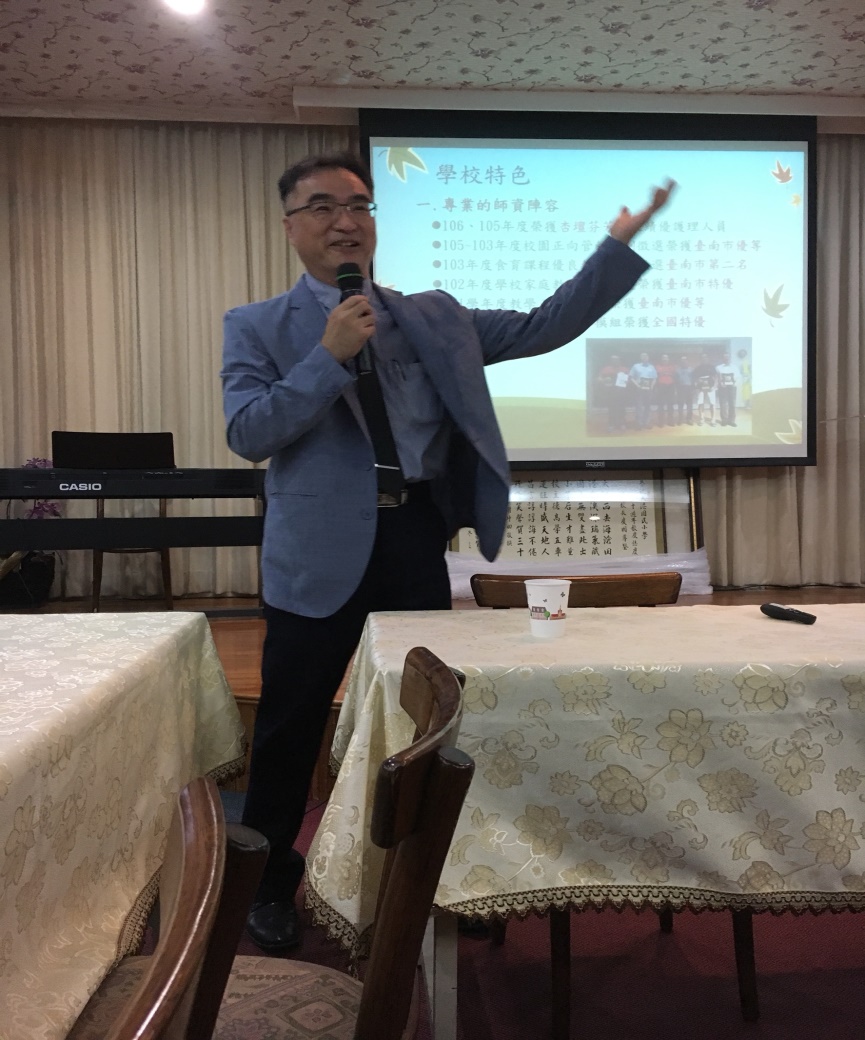 梁慶國校長
  
  這位是大港國小的校長,校整用心的替各位同學介紹簡報及學校的每個角落,校長特別提到學無止盡,不管走到哪裡,都不能停止學習。
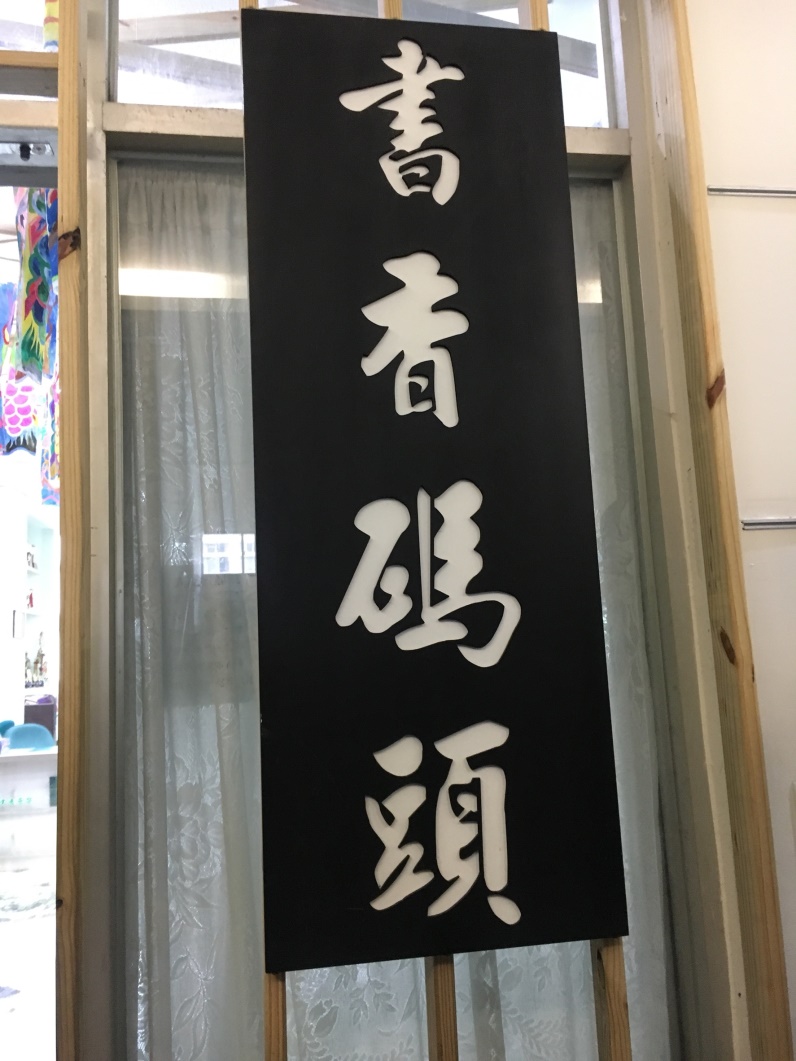 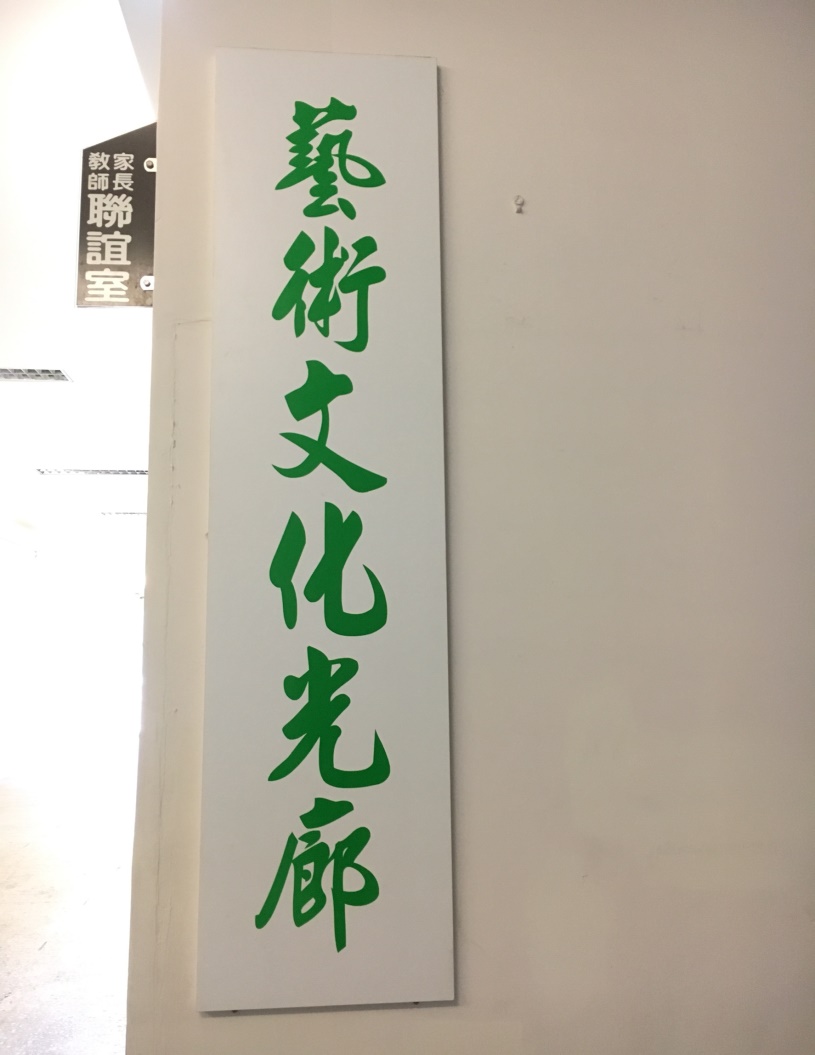 大港國小部分的角落名稱都是精心設計過,上方左圖就是圖書館,上方右圖則為小朋友的佳作圖畫的展覽。
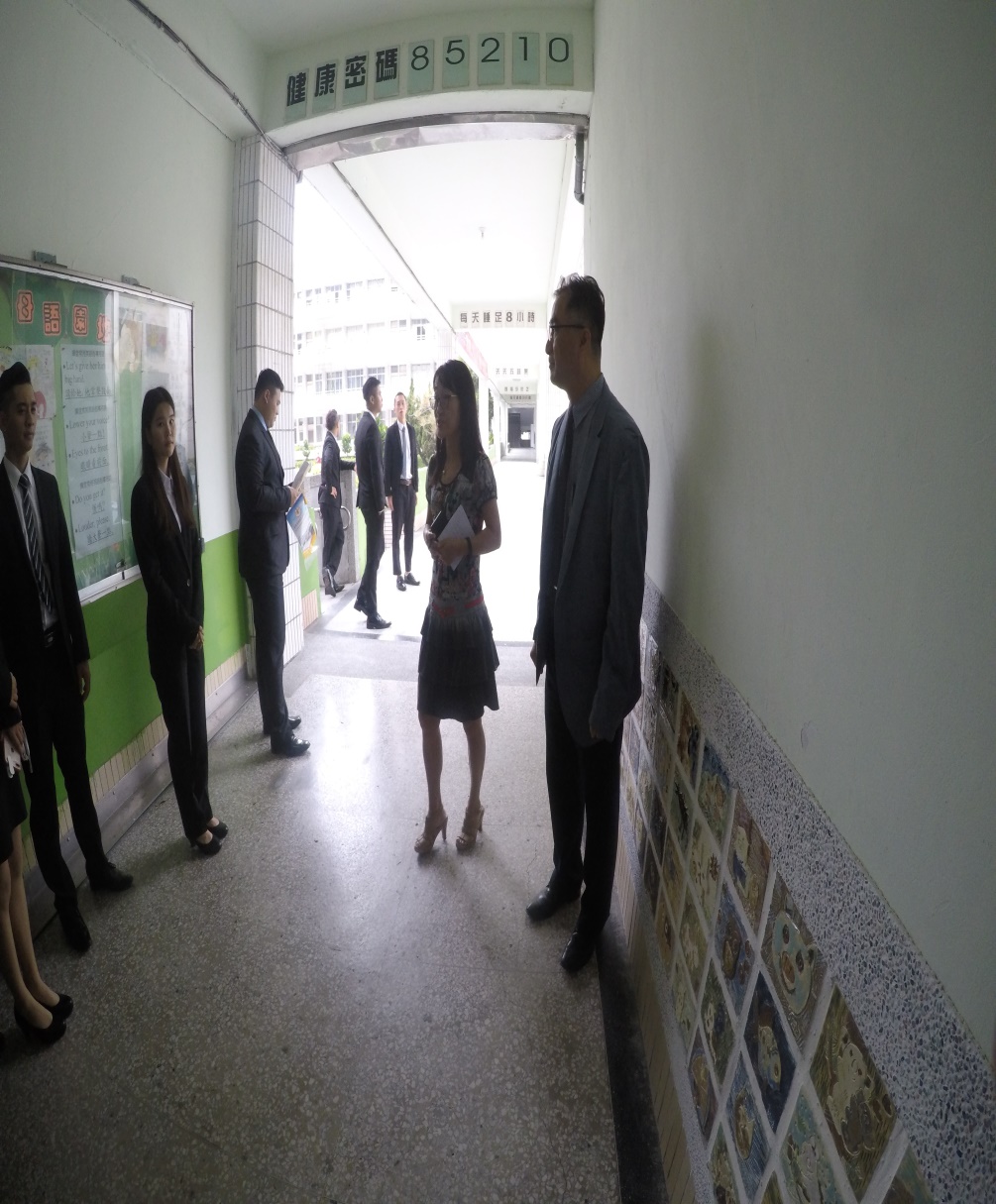 健康密碼85210
    8: 每天睡滿8小時
    5: 天天5蔬果
210: 每週運動210分鐘

  
  這道密碼是大港國小推型的活動,將這項活動加入課程裡讓全校師生一起參與。
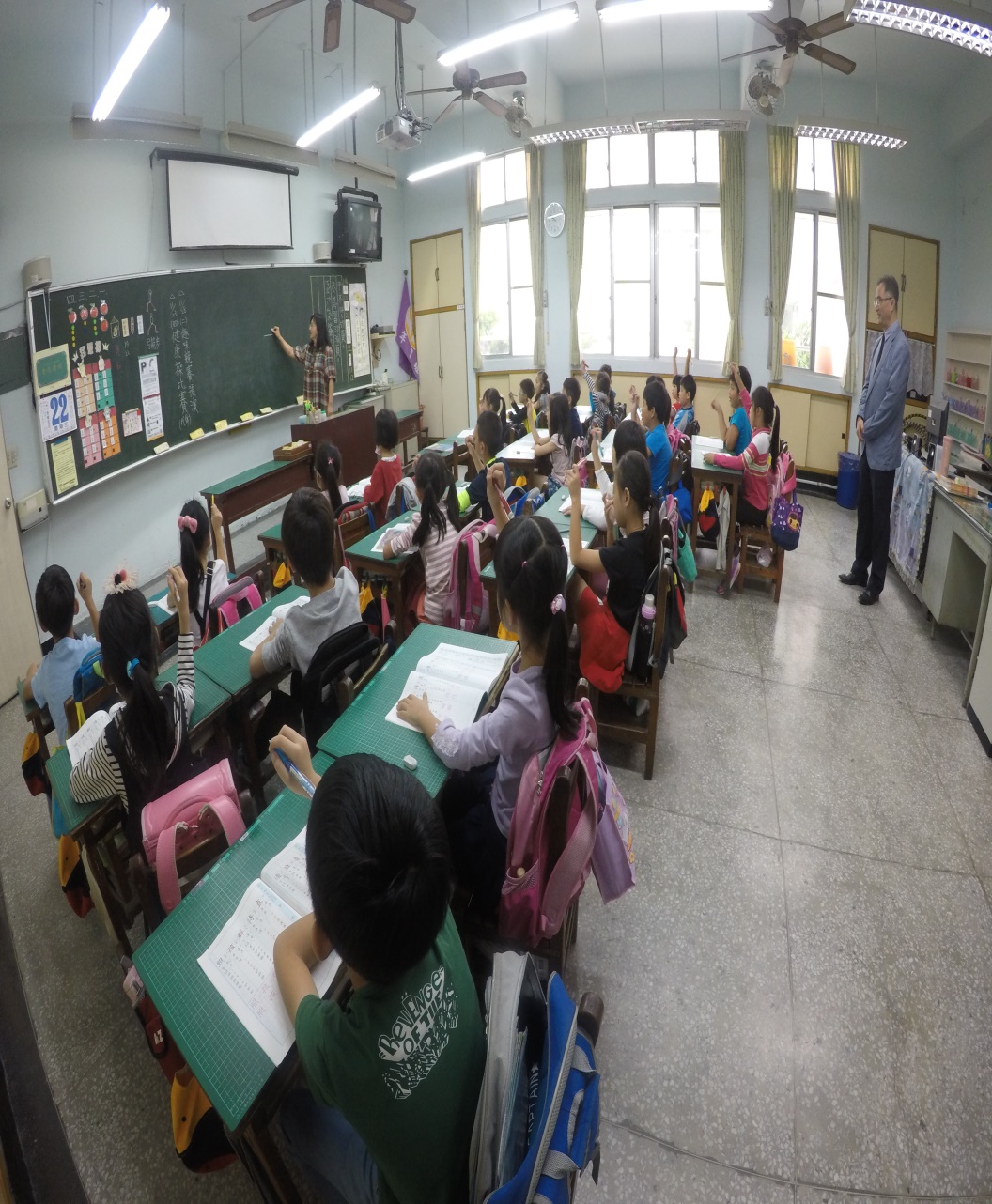 實際走到教室裡,這位老師正在教國文,一筆一劃的教同學寫,老師也要求每位學生的手要拿起來跟著一起寫,不但能讓學生加深印象,也能夠提升小朋友的專注度,是值得學習的好老師。
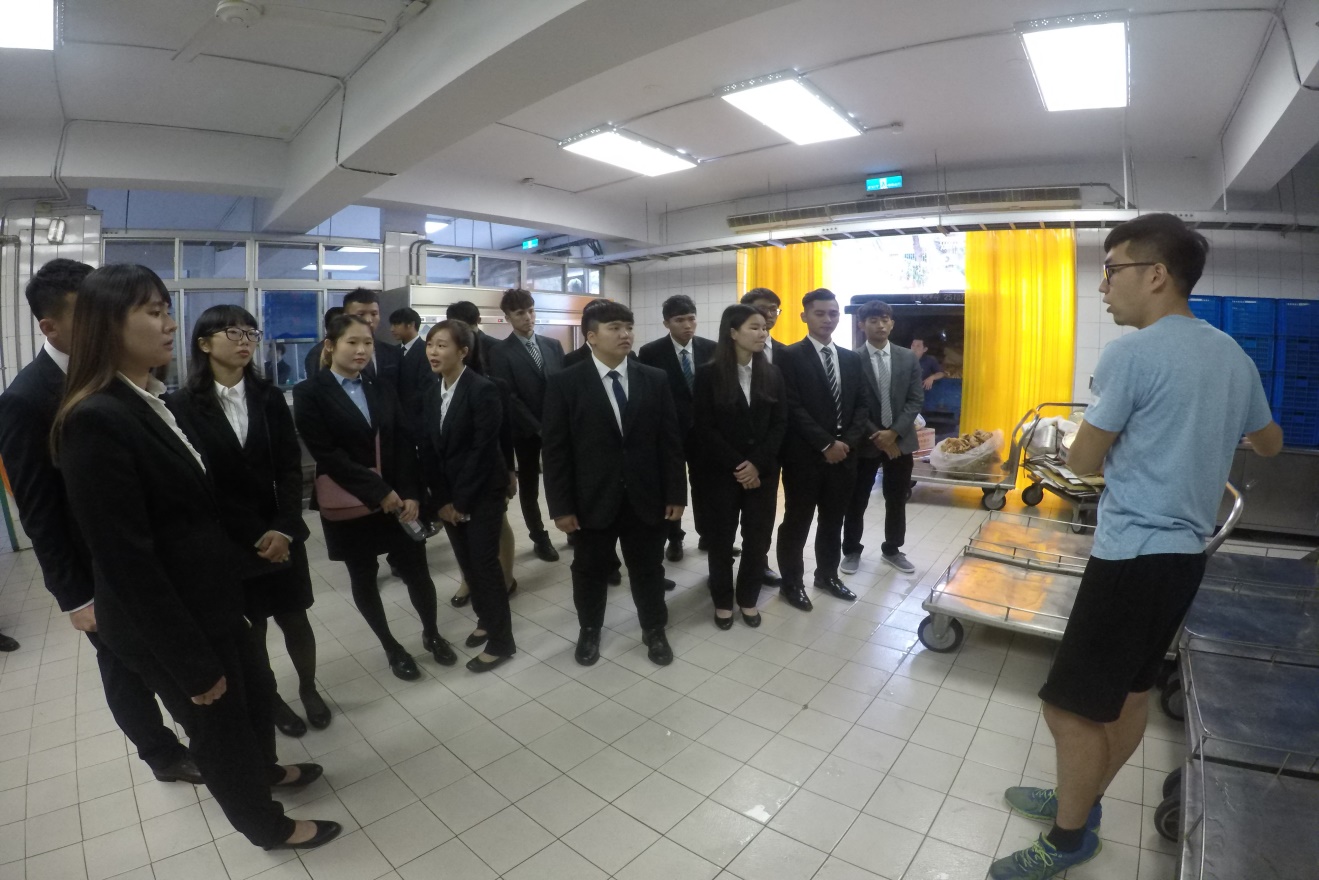 大港國小的中央餐廚,營養師耐心的替各位同學介紹,從安排菜單-叫貨-清點-洗菜-烹飪-分裝,都由這位營養師一手包辦。
大港國小花絮
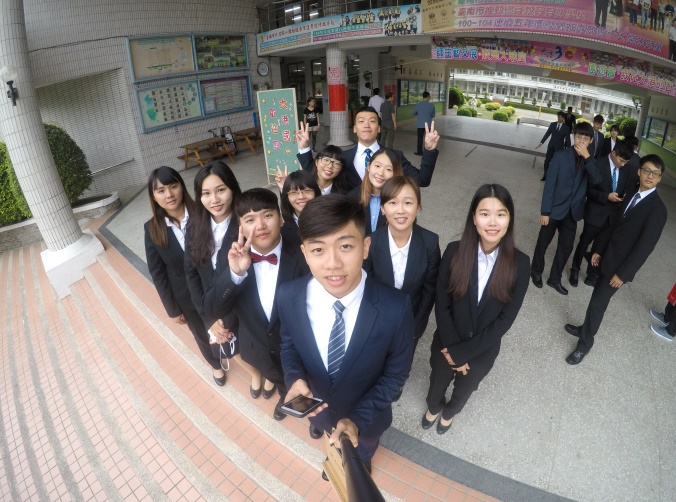 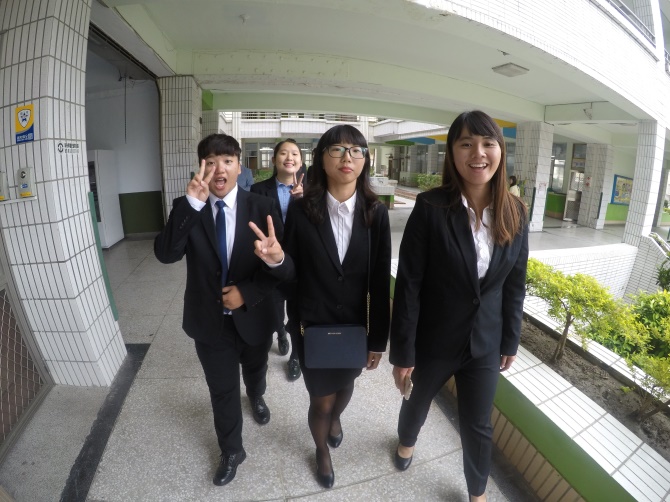 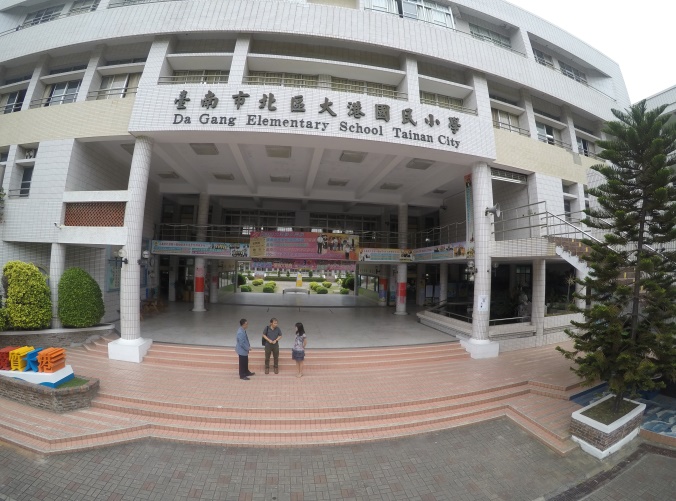 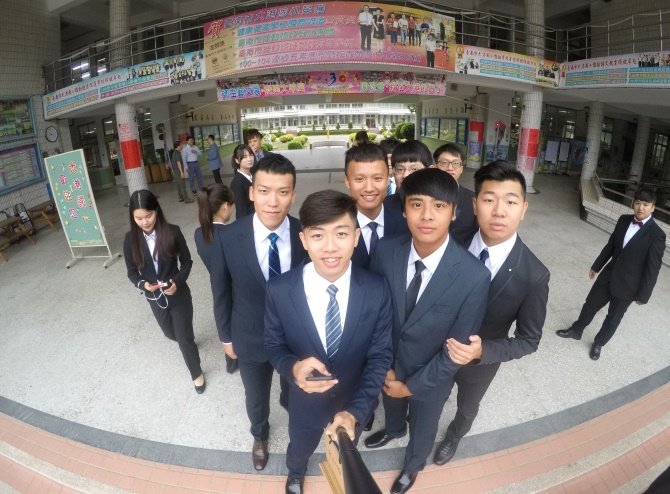 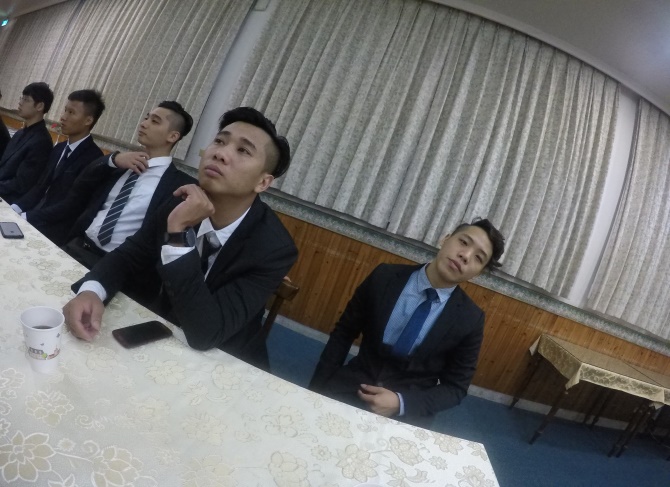 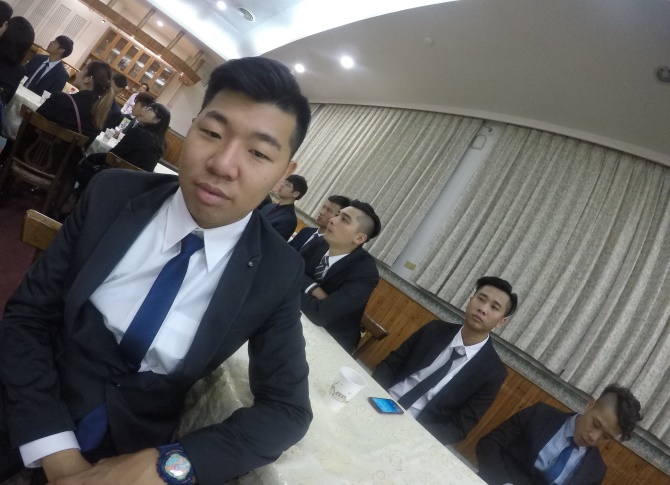 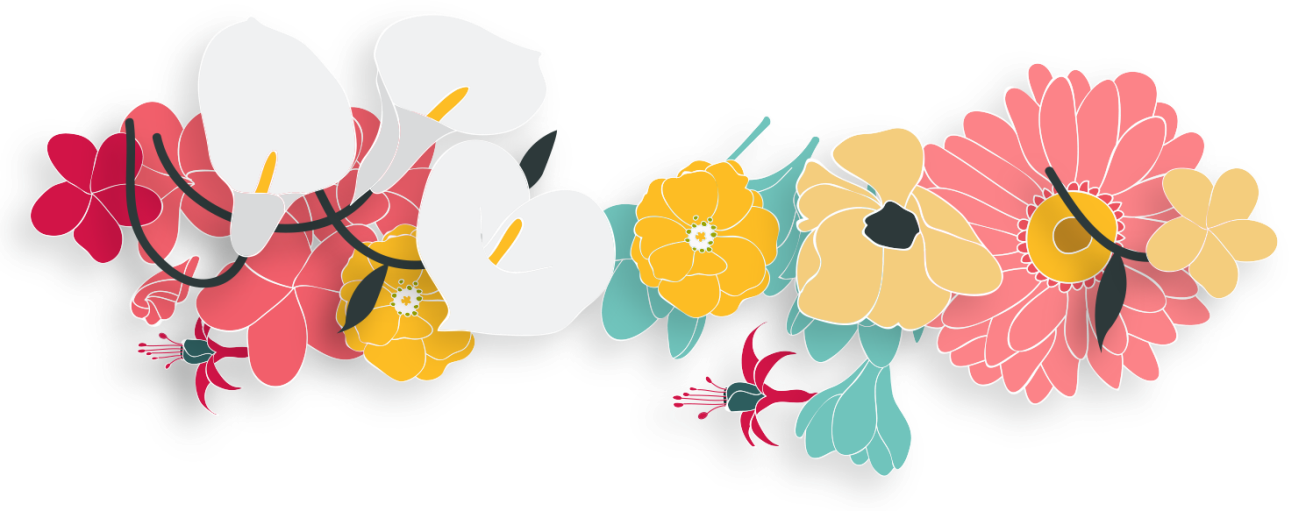 02
斯博森運動會館
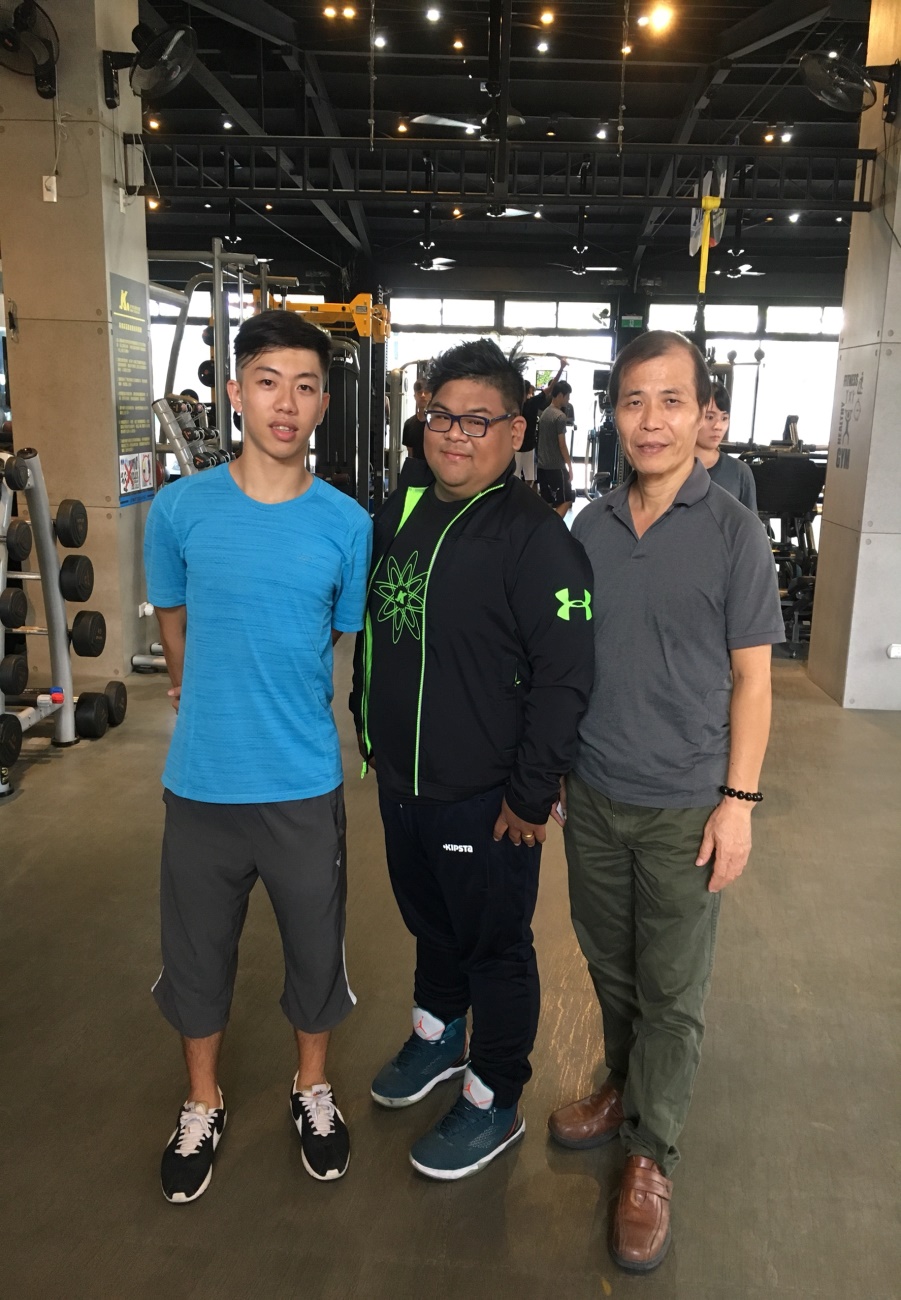 斯博森運動會館
  
  左圖中間這位是葉先生,主要在斯博森運動會館中擔任行銷之業務,也是本次與總召接洽的負責人。
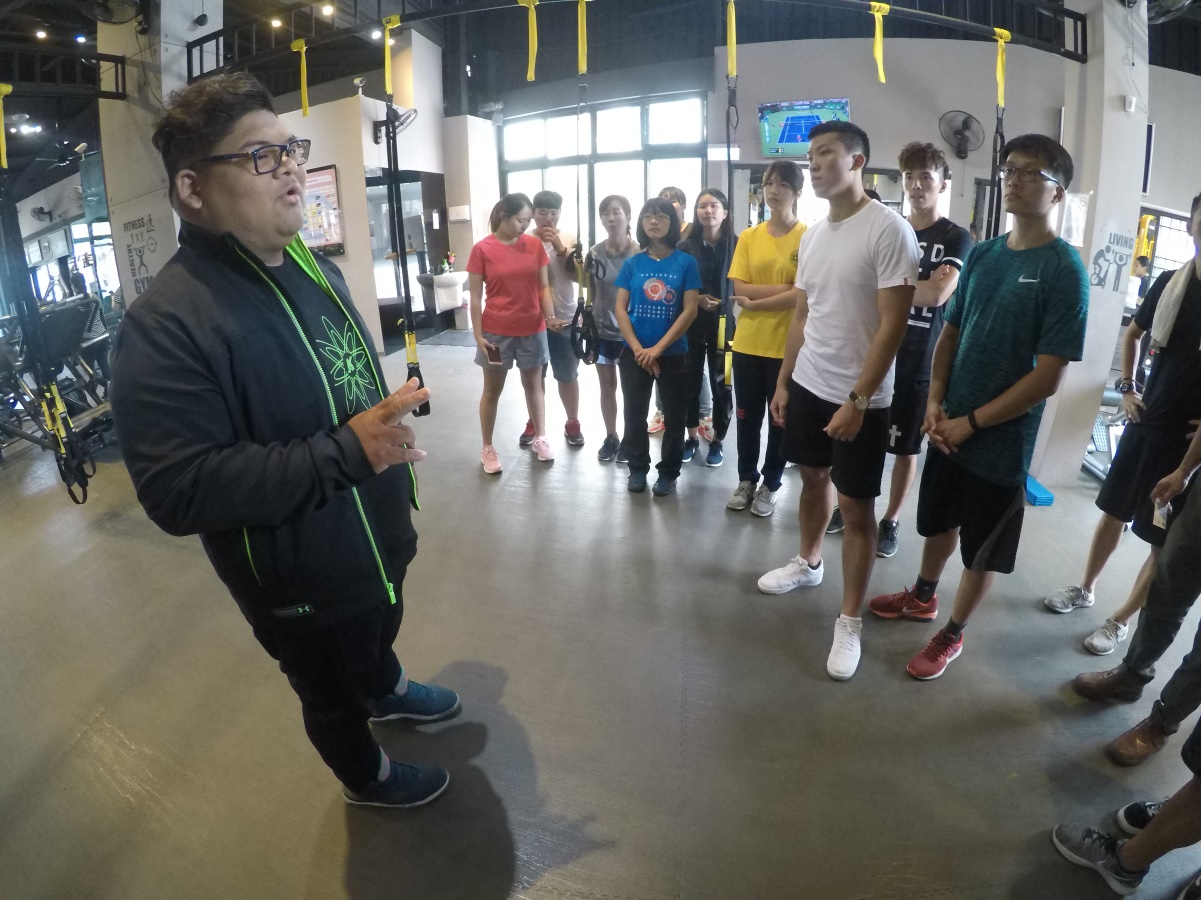 使用器材之前,葉先生相當用心的介紹館內的所有器材及使用時該注意的事項。
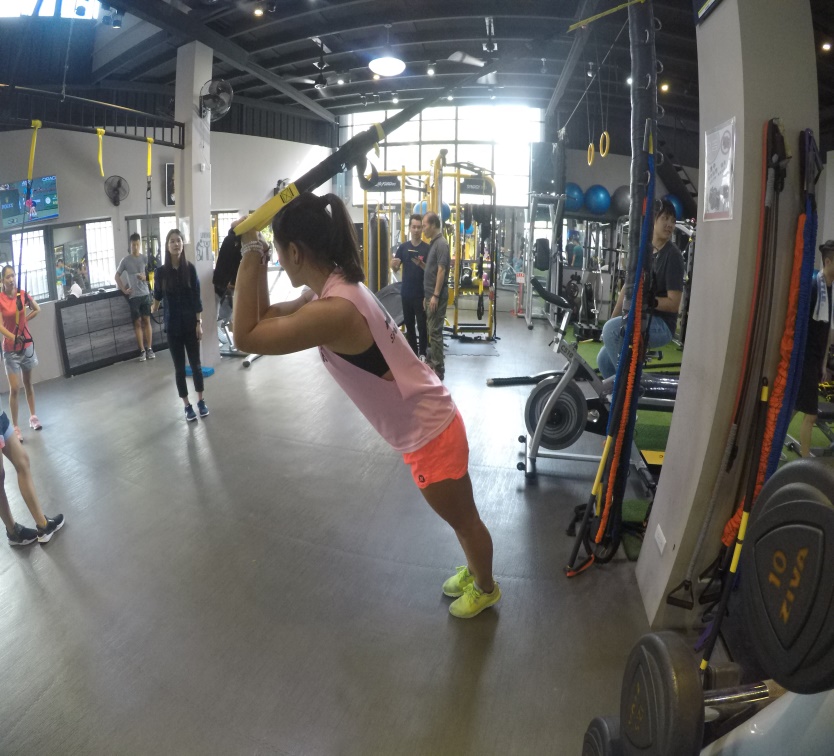 葉先生安排專業教練讓同學體驗一小時課程,大家直呼真是賺到了!!!

  經過一小時的訓練後,參與體驗課程的同學都說讚,教練的專業讓大家覺得參訪斯博森運動會館相當值得。
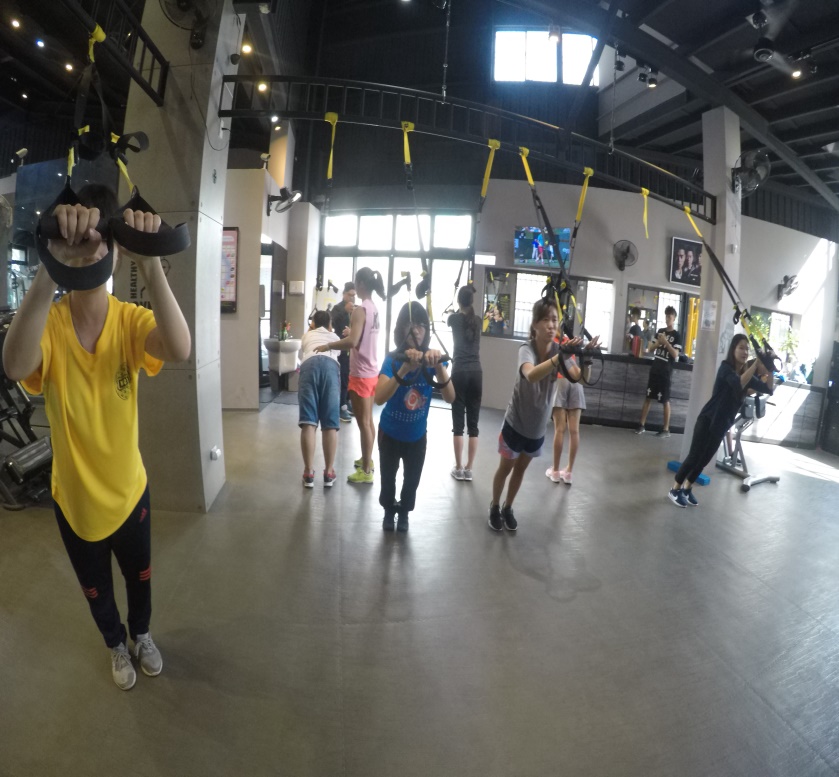 斯博森運動會館花絮
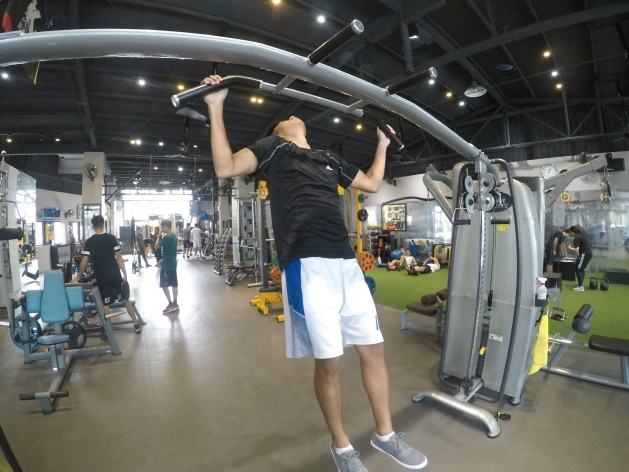 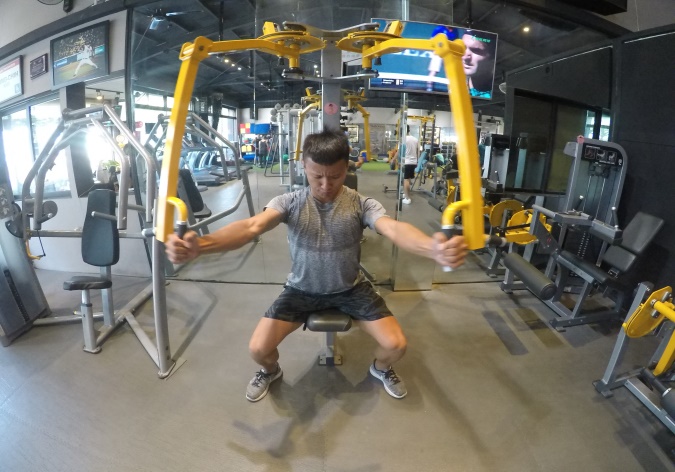 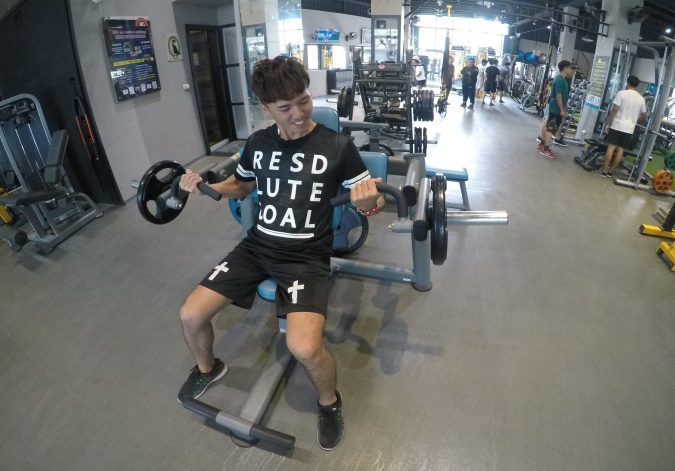 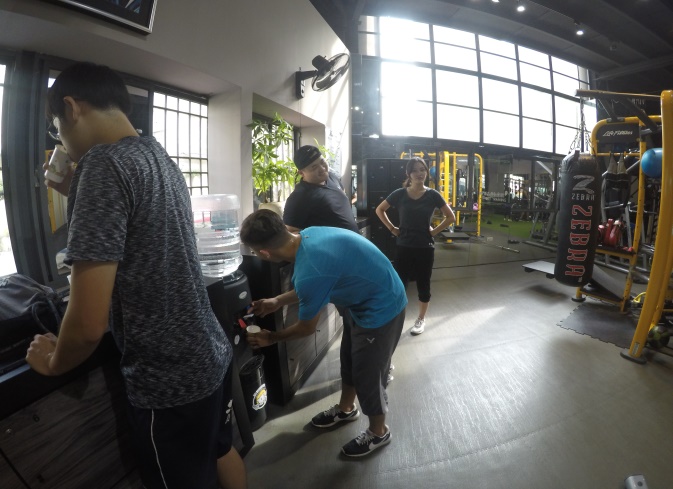 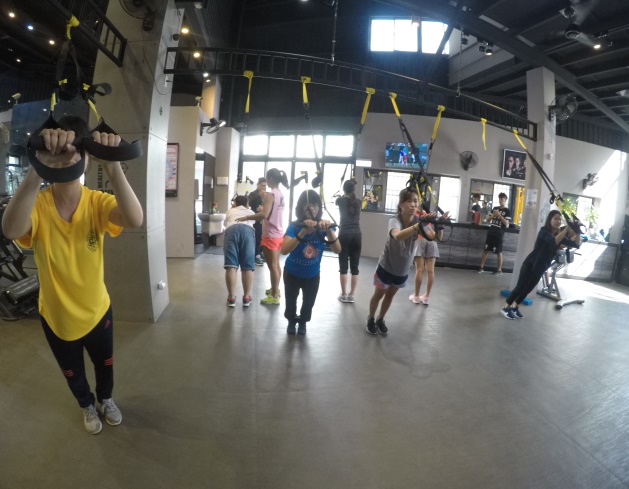 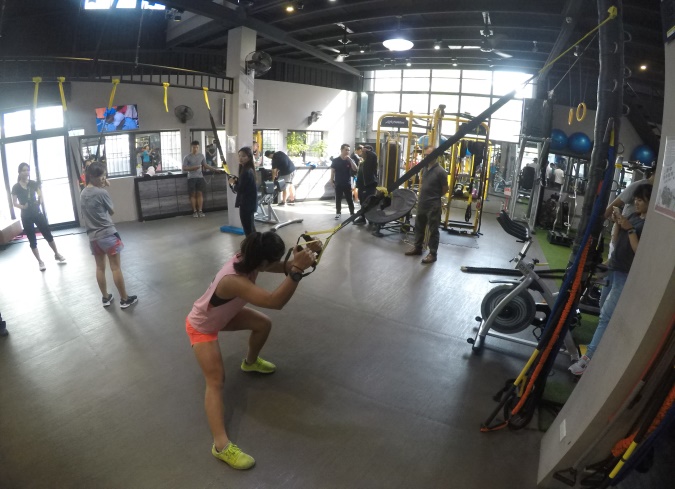 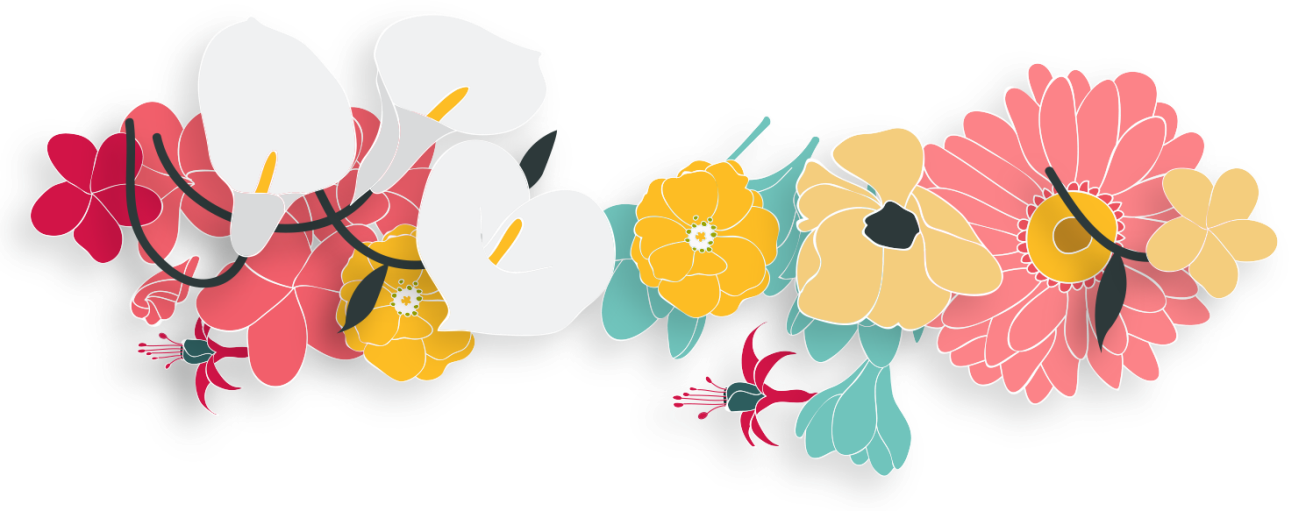 03
勝利國小
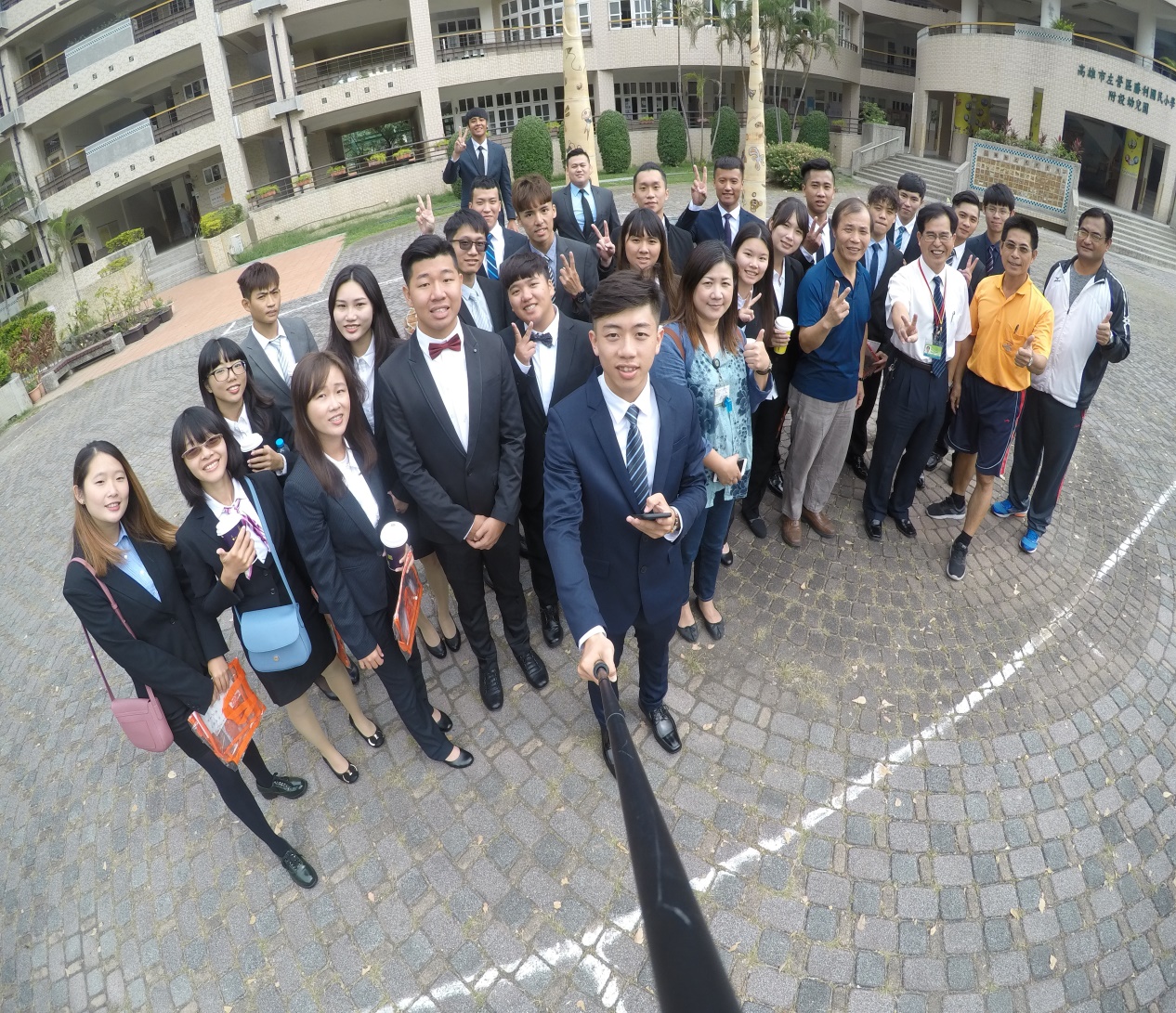 勝利國小

  左圖為全體同學及勝利國  小顏永進校長及師長們合影。

  
  用心的教學團隊,利用班際競賽,提升小朋友樂在其中,快樂的參與課程,學習效率更是加分。
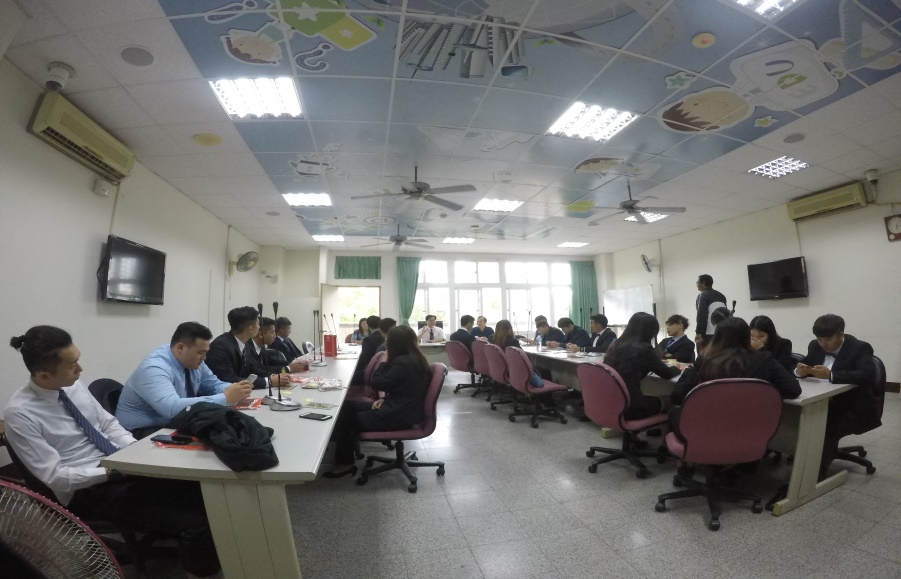 左圖為校長的座談的時間,顏永進校長特別用他的姓名來勉勵大家,要(永)遠(進)步。
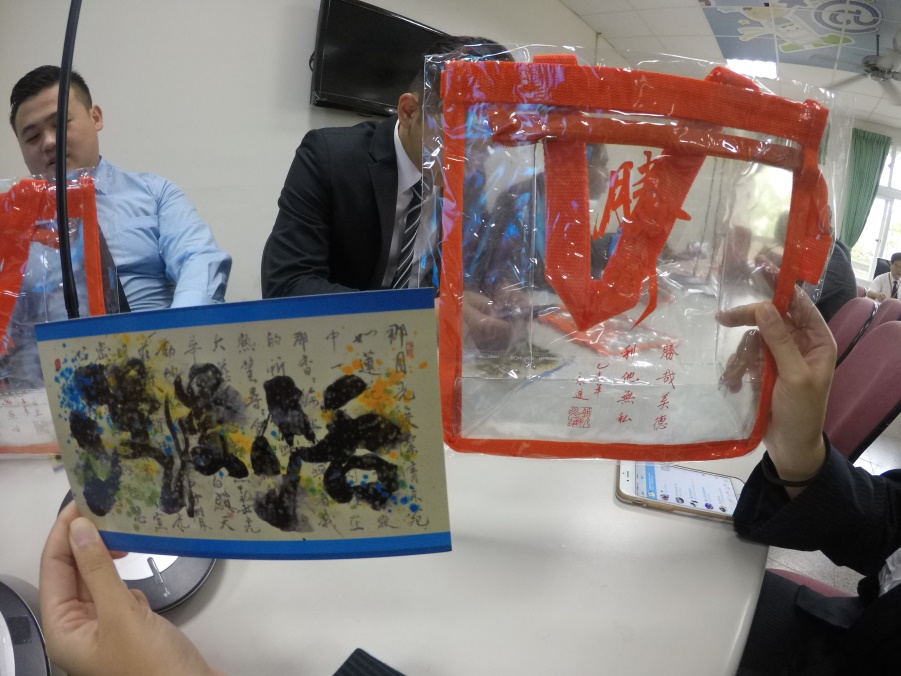 左圖為勝利國小的贈送的伴手禮,
其中手上的小卡,是顏永進校長的作品。
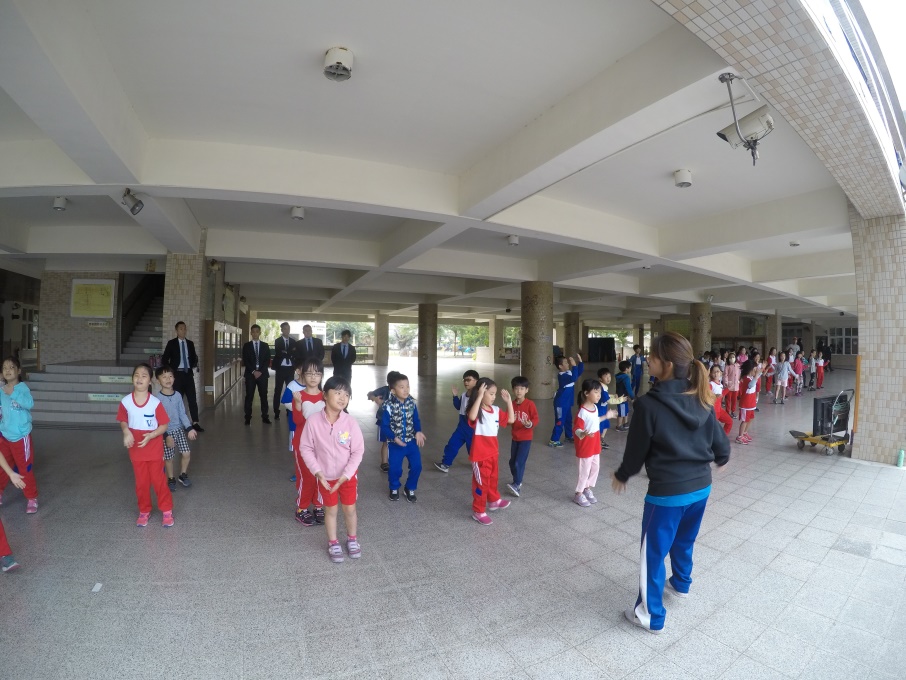 左圖為小一的班級,老師正在帶著小朋友跳全民健康操。
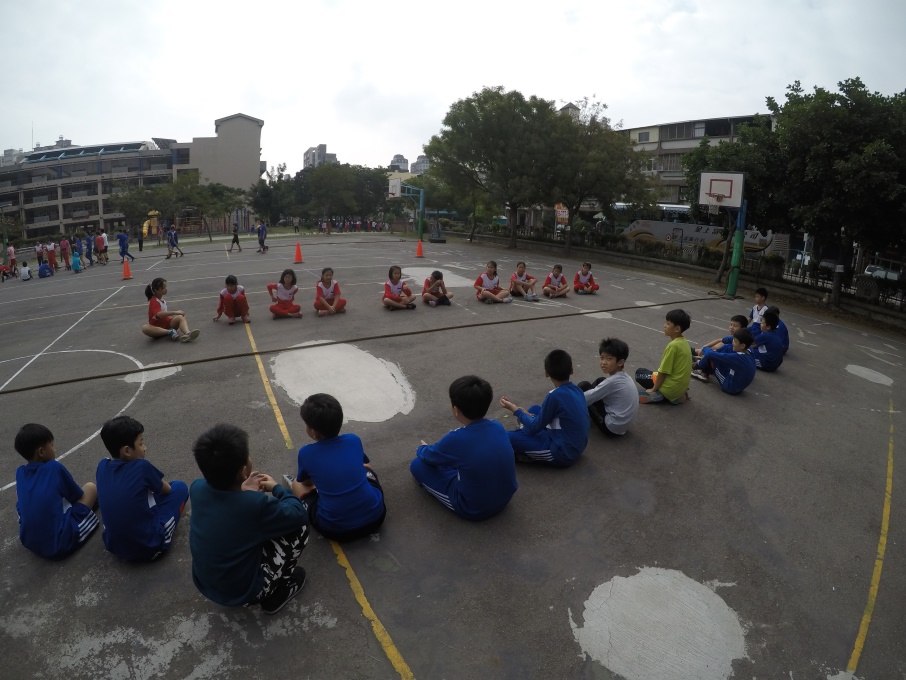 學校舉辦班際拔河比賽,體育課的內容以拔河為主軸。
勝利國小花絮
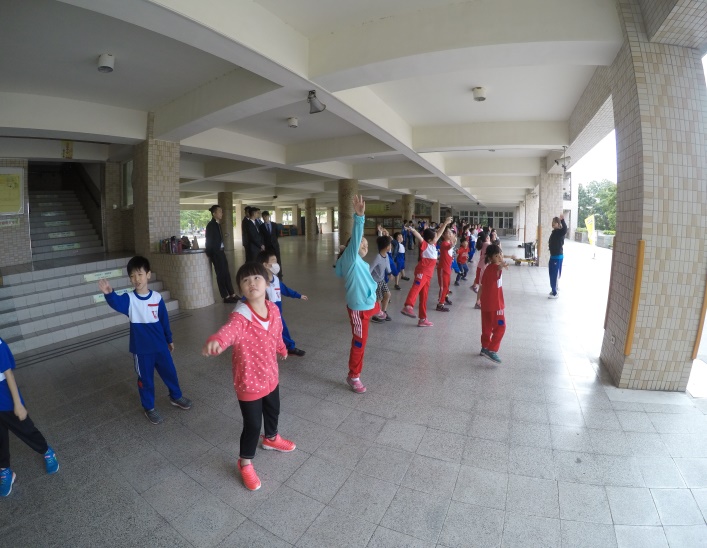 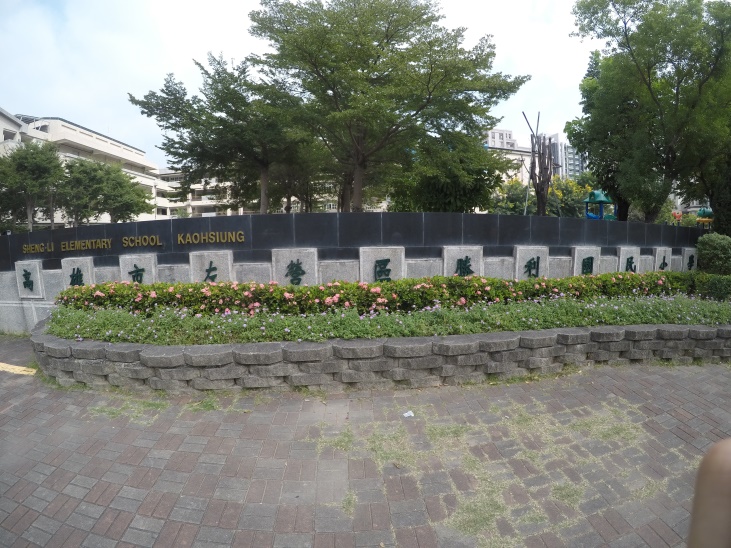 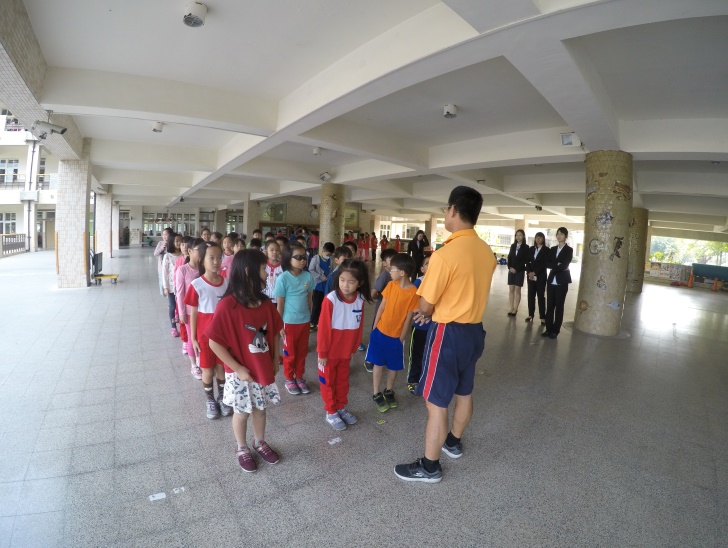 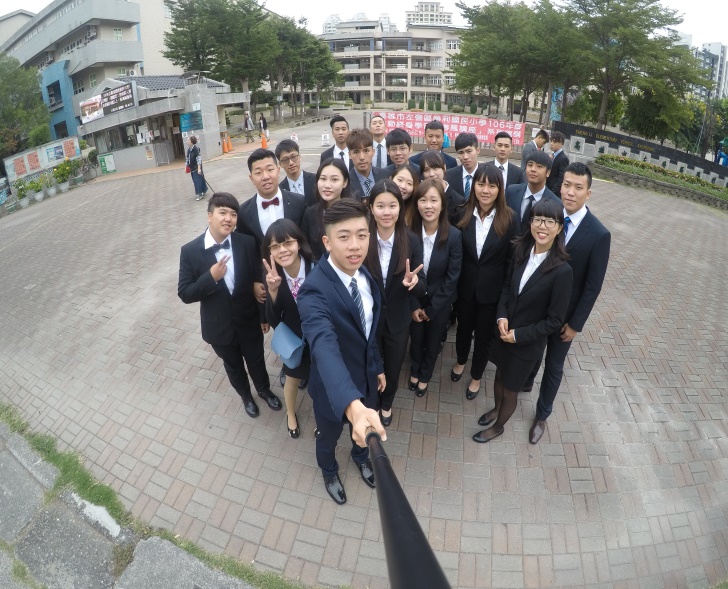 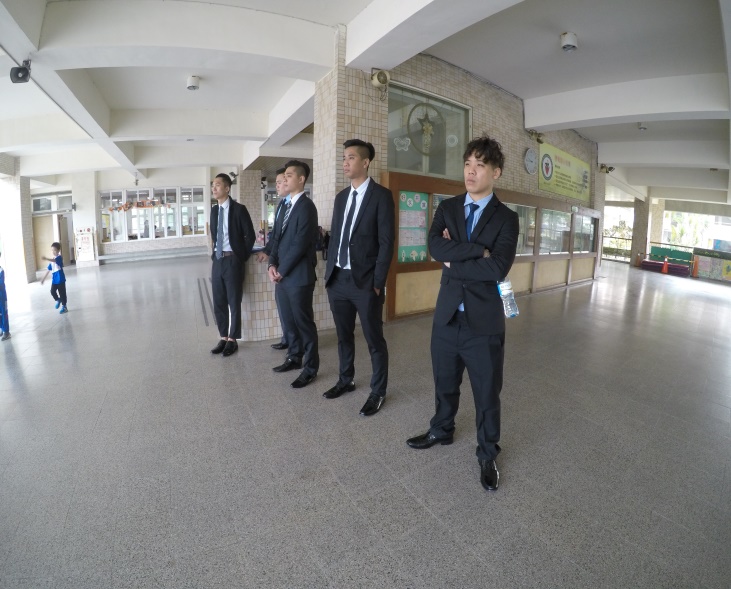 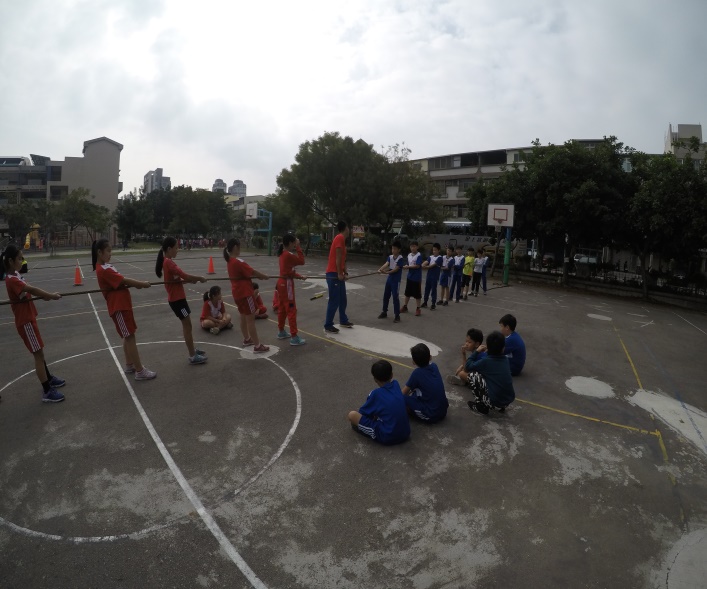 花絮(漆彈.白砂灣.龍鑾潭.草衙道)
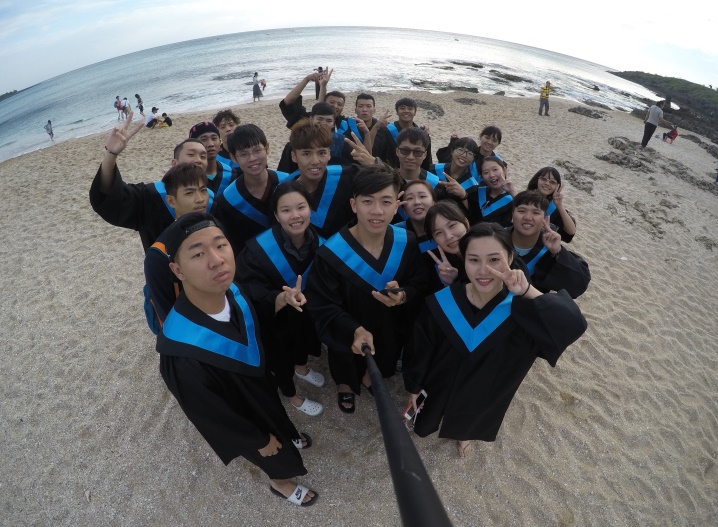 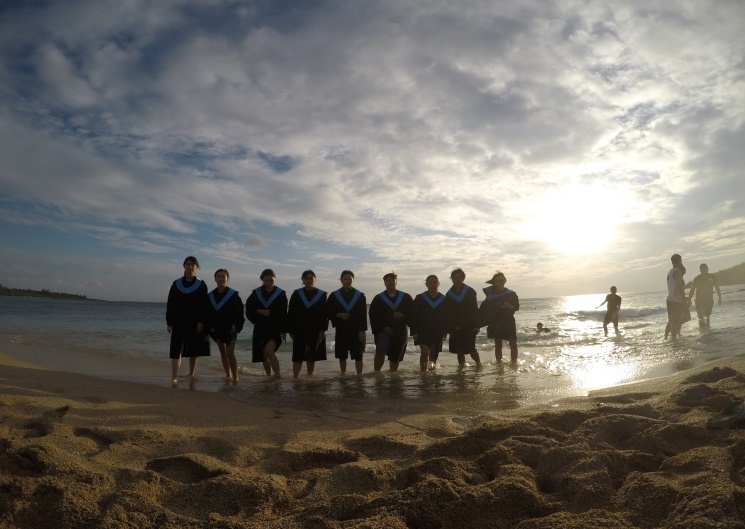 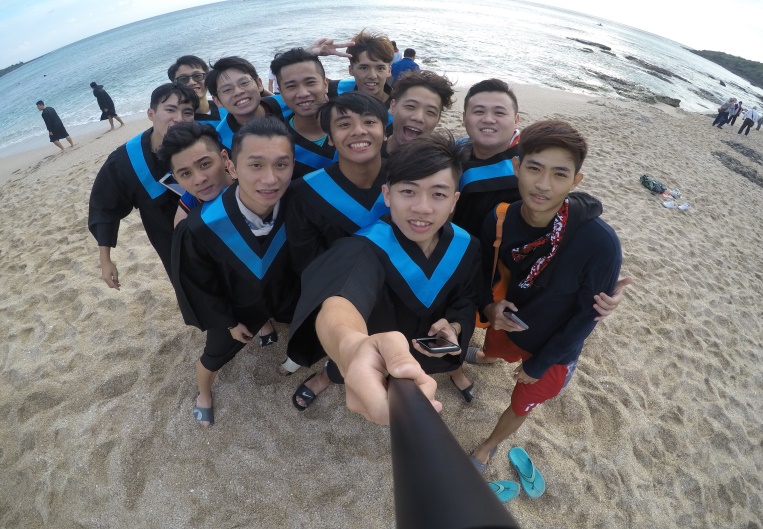 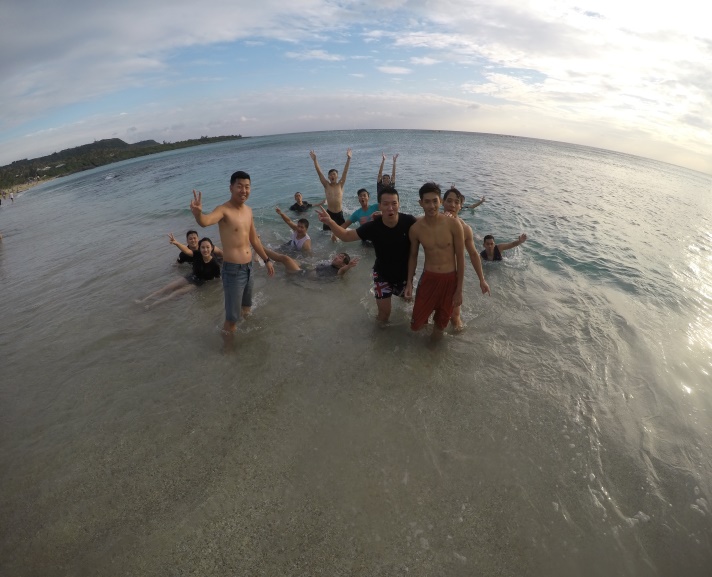 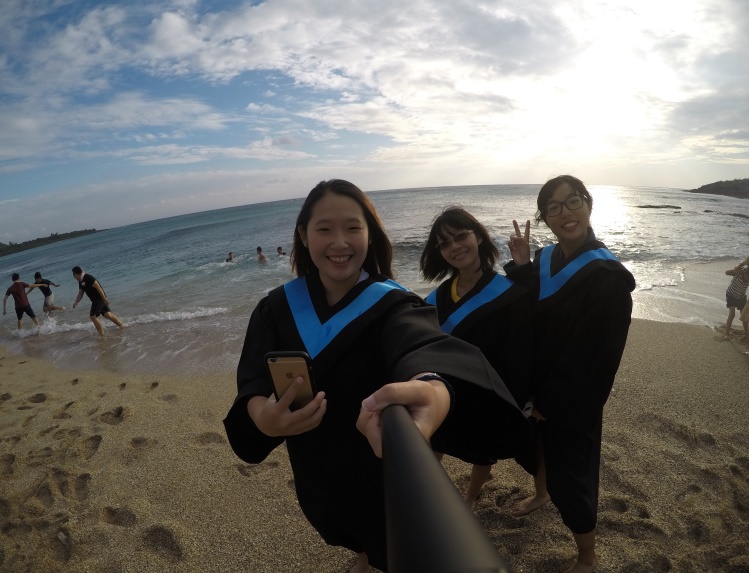 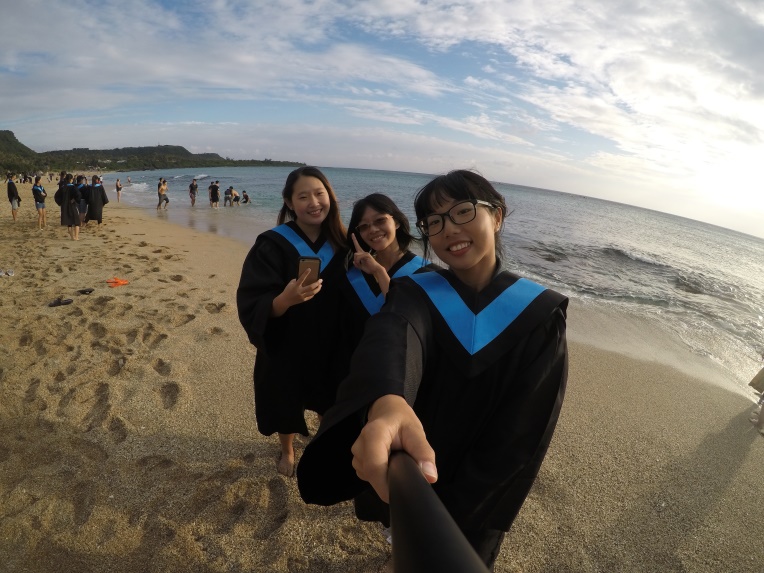 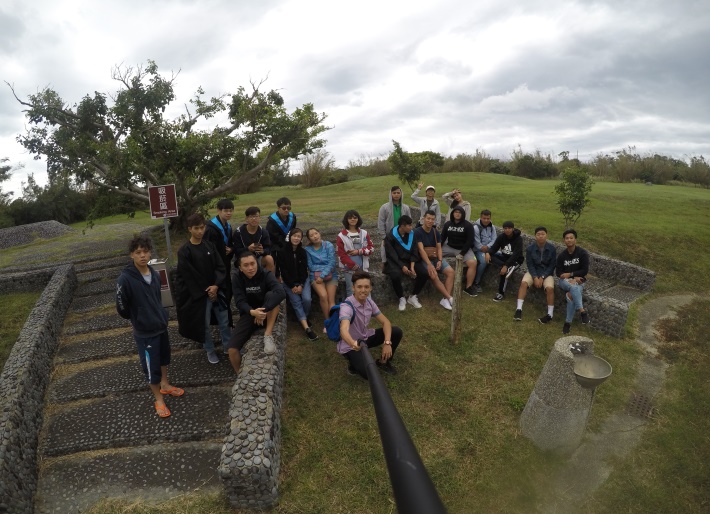 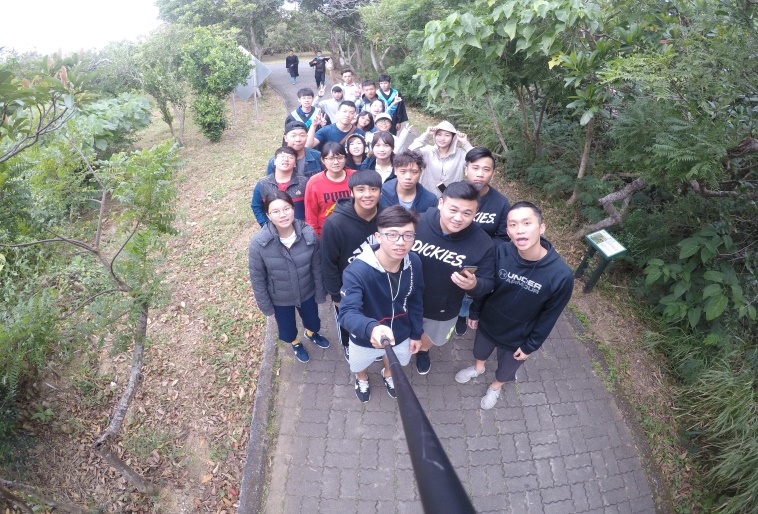 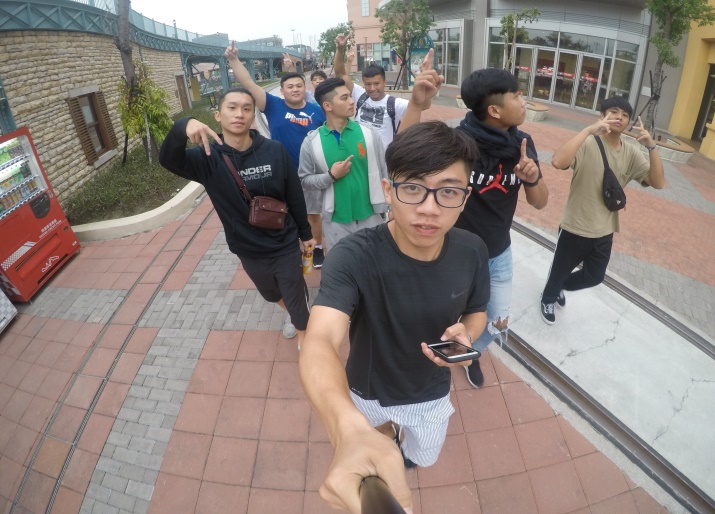 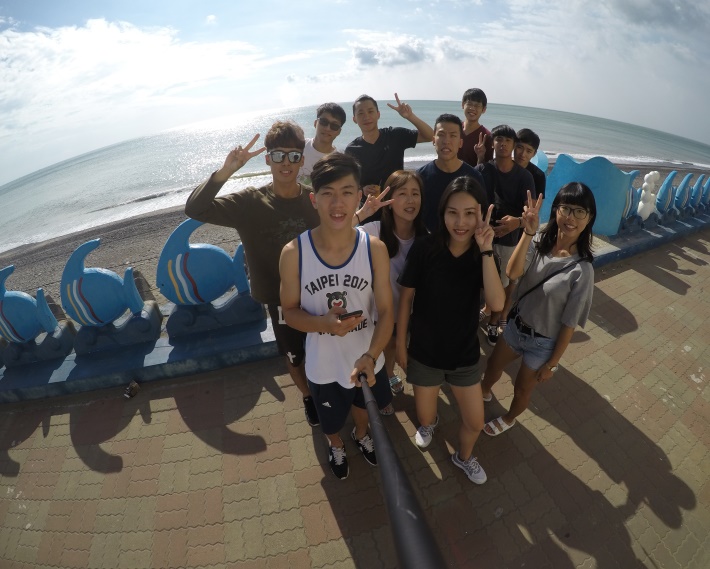 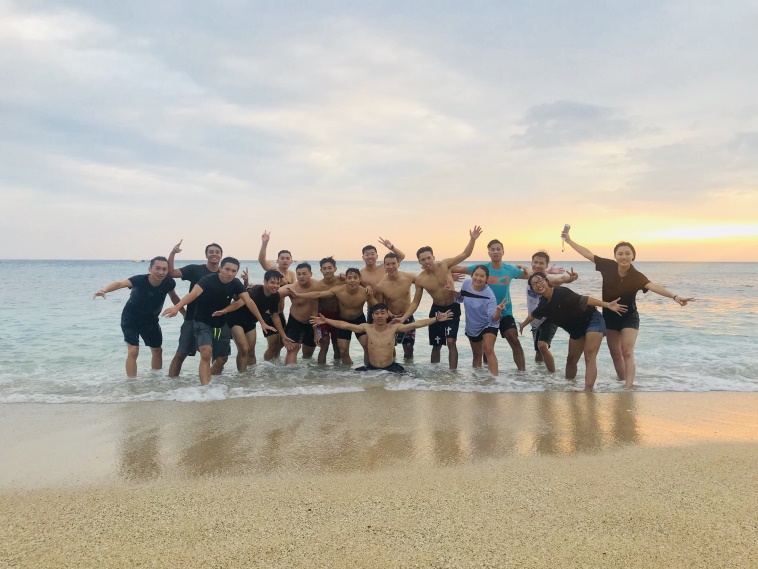 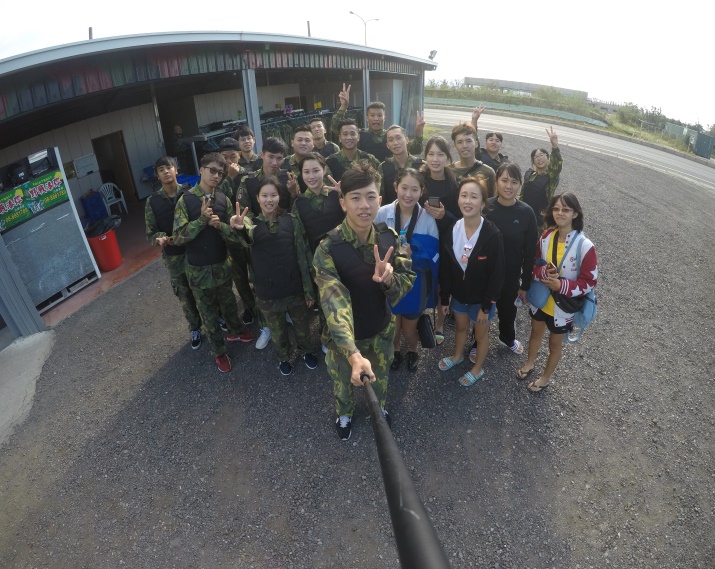 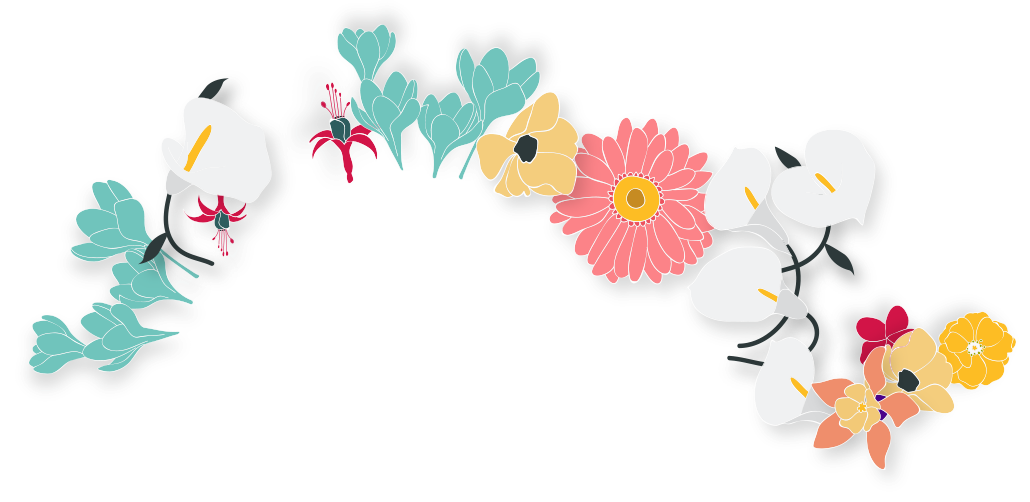 PPT模板下载：www.1ppt.com/moban/     行业PPT模板：www.1ppt.com/hangye/ 
节日PPT模板：www.1ppt.com/jieri/           PPT素材下载：www.1ppt.com/sucai/
PPT背景图片：www.1ppt.com/beijing/      PPT图表下载：www.1ppt.com/tubiao/      
优秀PPT下载：www.1ppt.com/xiazai/        PPT教程： www.1ppt.com/powerpoint/      
Word教程： www.1ppt.com/word/              Excel教程：www.1ppt.com/excel/  
资料下载：www.1ppt.com/ziliao/                PPT课件下载：www.1ppt.com/kejian/ 
范文下载：www.1ppt.com/fanwen/             试卷下载：www.1ppt.com/shiti/  
教案下载：www.1ppt.com/jiaoan/        PPT论坛：www.1ppt.cn
謝謝觀賞
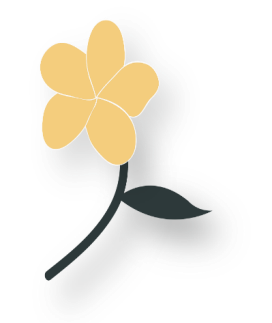 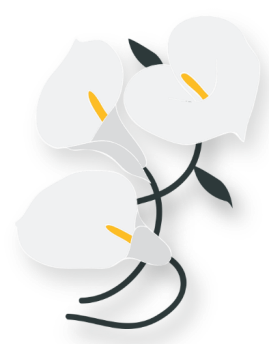